Cloud Mass Meridional Transport EventsFrom the Southern Ocean into Antarctica
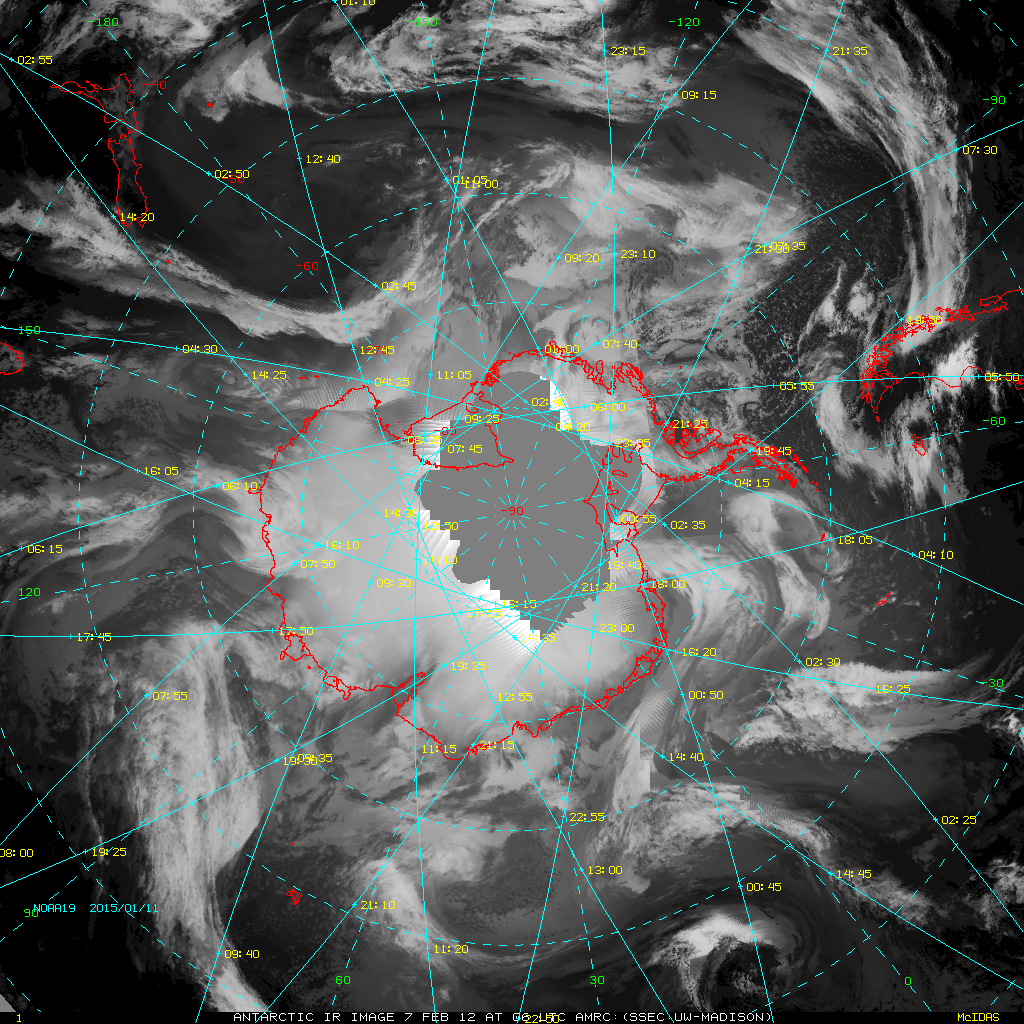 Joseph Nettesheim1,2, Matthew A. Lazzara1,3, Linda Keller1, 2, Joey Snarski1,*, Maria Tsukernik4, K. Elena Wilmot 1,+, Jessica Braun1, and Carol Costanza1 
  
1 Antarctic Meteorological Research Center, Space Science and Engineering Center 
2 Department of Atmospheric and Oceanic Sciences
University of Wisconsin-Madison, Madison, WI, USA 
3 Department of Physical Sciences, School of Arts and Sciences, Madison Area Technical College, Madison, WI, USA
4 Environmental Change Initiative, Department of Geological Sciences, Brown University, Providence, RI, USA

 
* Now at Scientific Research Corporation, Charleston, SC
 
+ Now at Vanderbilt University, Nashville, TN
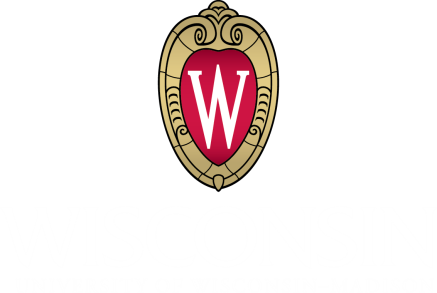 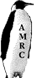 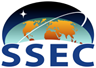 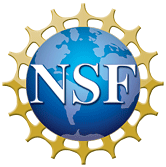 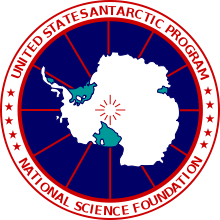 Introduction
Methods
Results
Discussion
Summary
Cloud Mass Meridional Transport Event (CMMT)Motivation and Implementation
Occasional shifts in general flow, as seen from satellite composite imagery
Associated with precipitation, high winds
Identify favorable regions
Climatology Nov 1992 – 2012
IR vs WV
Introduction
Methods
Results
Discussion
Summary
CMMTDefinition
Poleward-propagating synoptic-scale cloud mass
Min 48 hr poleward advection
Two events within 12 hrs  assumed same system
Event:
0600 UTC 17 May 2009 – 1500 UTC 21 May 2009
Introduction
Methods
Results
Discussion
Summary
[Speaker Notes: ***Will I have the ability to click while presenting?
***Reference Staude’s definition


Possible Questions: 
Why a two day min?]
Splitting up the continentCMMT Sectors
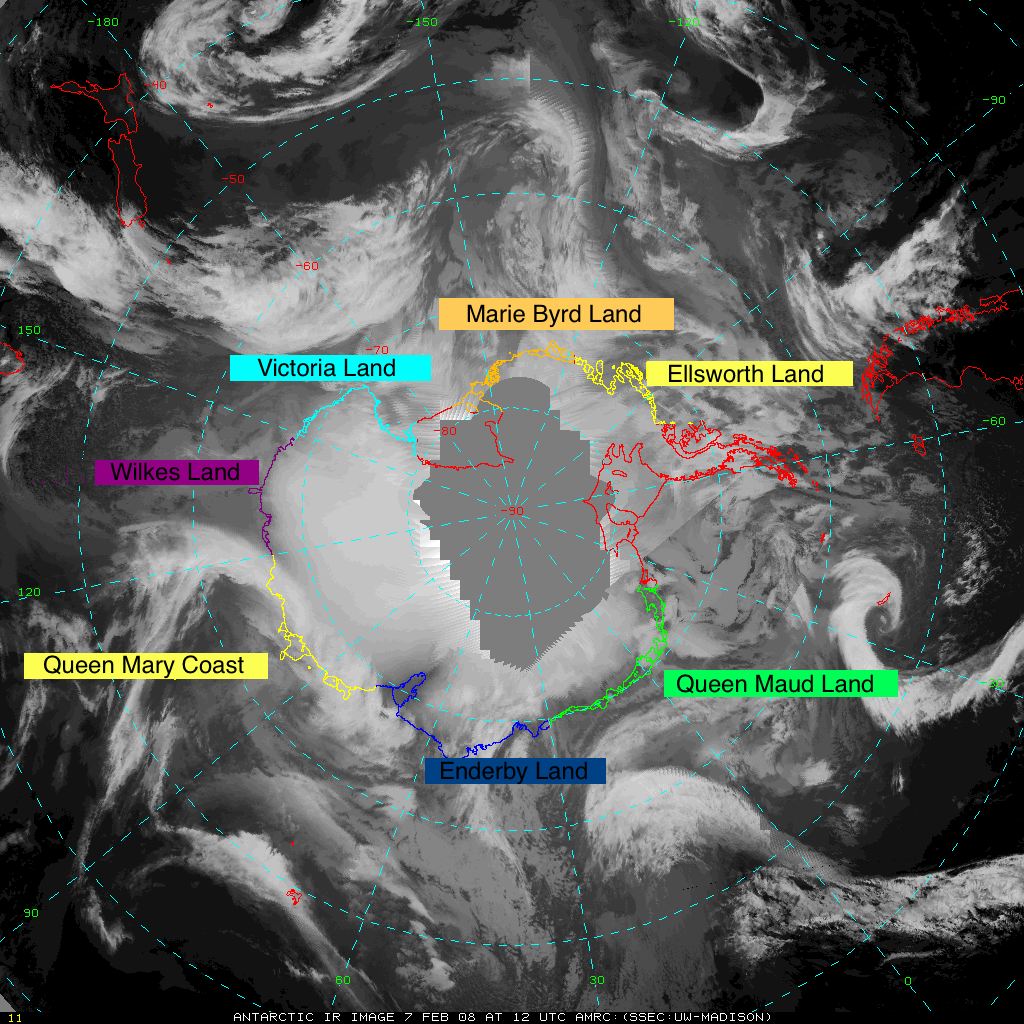 Introduction
Methods
Results
Discussion
Summary
Counting MethodComposite Images
Reviewed ‘tapes’ of IR composites
Monthly for 3hrly composites
Load 248 images for 1hrly (~1/3 of a month)
Composites courtesy of AMRC archive
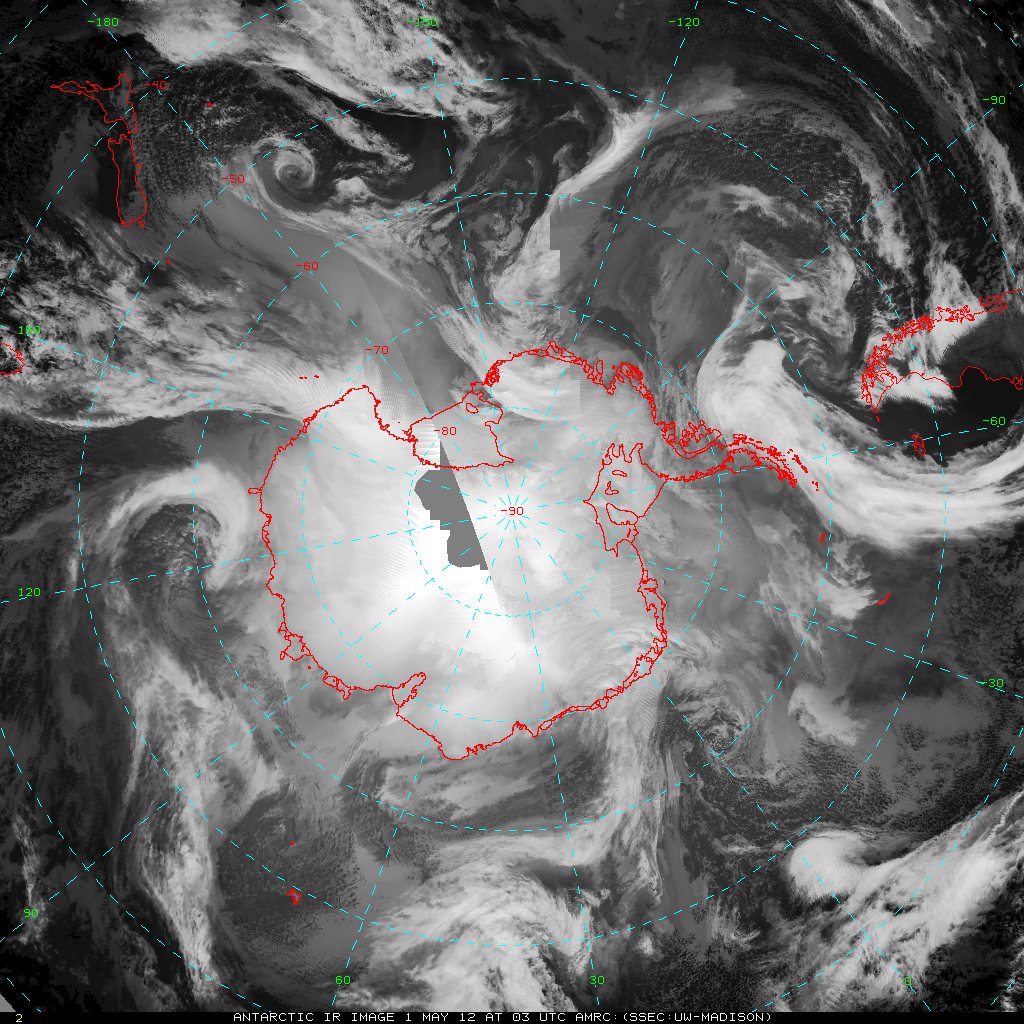 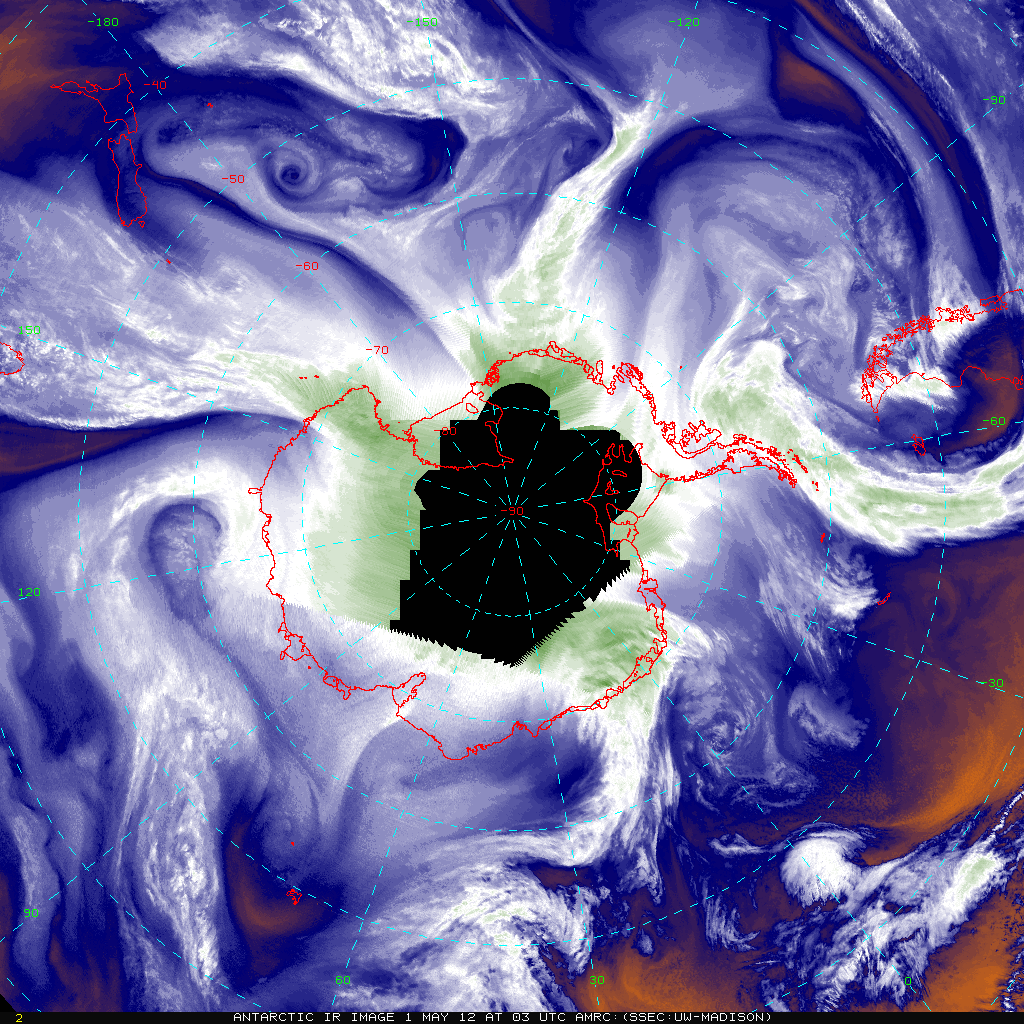 Introduction
Methods
Results
Discussion
Summary
[Speaker Notes: Why the missing data around the pole (WV)]
Counting MethodAddressing Numerous Counters
Multiple different counters compiled the climatology
Introduces potential errors
Test year 2009
IR event # and duration correlations high (.9)
Similar counting methodology
Introduction
Methods
Results
Discussion
Summary
ClimatologyAntarctic Continent
920+ Events
2650+ Days Affected (over 7 years worth)
53% two-day events
Longest event: 10 days, skirting
Introduction
Methods
Results
Discussion
Summary
ClimatologyWest Antarctica | East Antarctica
2 Sectors (MBL, ELS)
5 Sectors (QML, END, QMC,WLK,VCT)
Regional Area
2,024,257.59 km2
9,617,556.68 km2
3X more active
Nearly 5X larger
Active Season
Austral Winter (Jun-Aug)
~50% Days Affected
Austral Spring (Sept-Nov)
~30% Days Affected
Introduction
Methods
Results
Discussion
Summary
ClimatologyWest Antarctica | East Antarctica
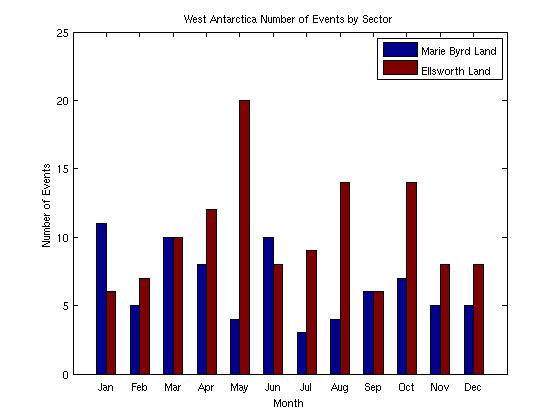 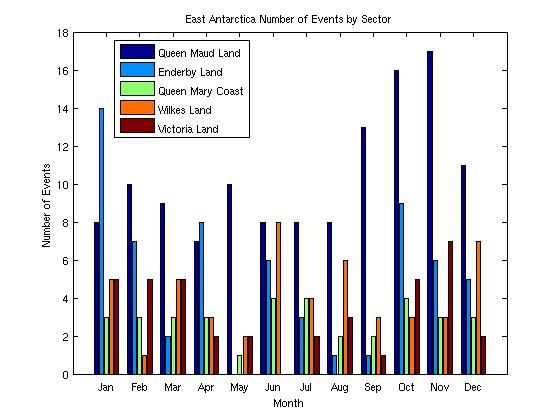 Introduction
Methods
Results
Discussion
Summary
ClimatologyNotable Sectors
Most Active Sector
Least Active Sector
Marie Byrd Land
(West Ant.; 120°W-150°W; 631,295 km2)
Queen Mary Coast
(East Ant.; 120°E-80°E; 2,449,855 km2)
78 CMMT Events
203 Days Affected
January most active
35 CMMT Events
88 Days Affected
June/July most active
Skirting Events
413 CMMT events
1280 days affected
Austral Winter most active season 
45% two-day durations
Longest event: 10-day West Ant. Nov 1997
Introduction
Methods
Results
Discussion
Summary
[Speaker Notes: Queen Maud Land: greatest number of events (125)]
The Importance of CMMT EventsImpacts via AWS network
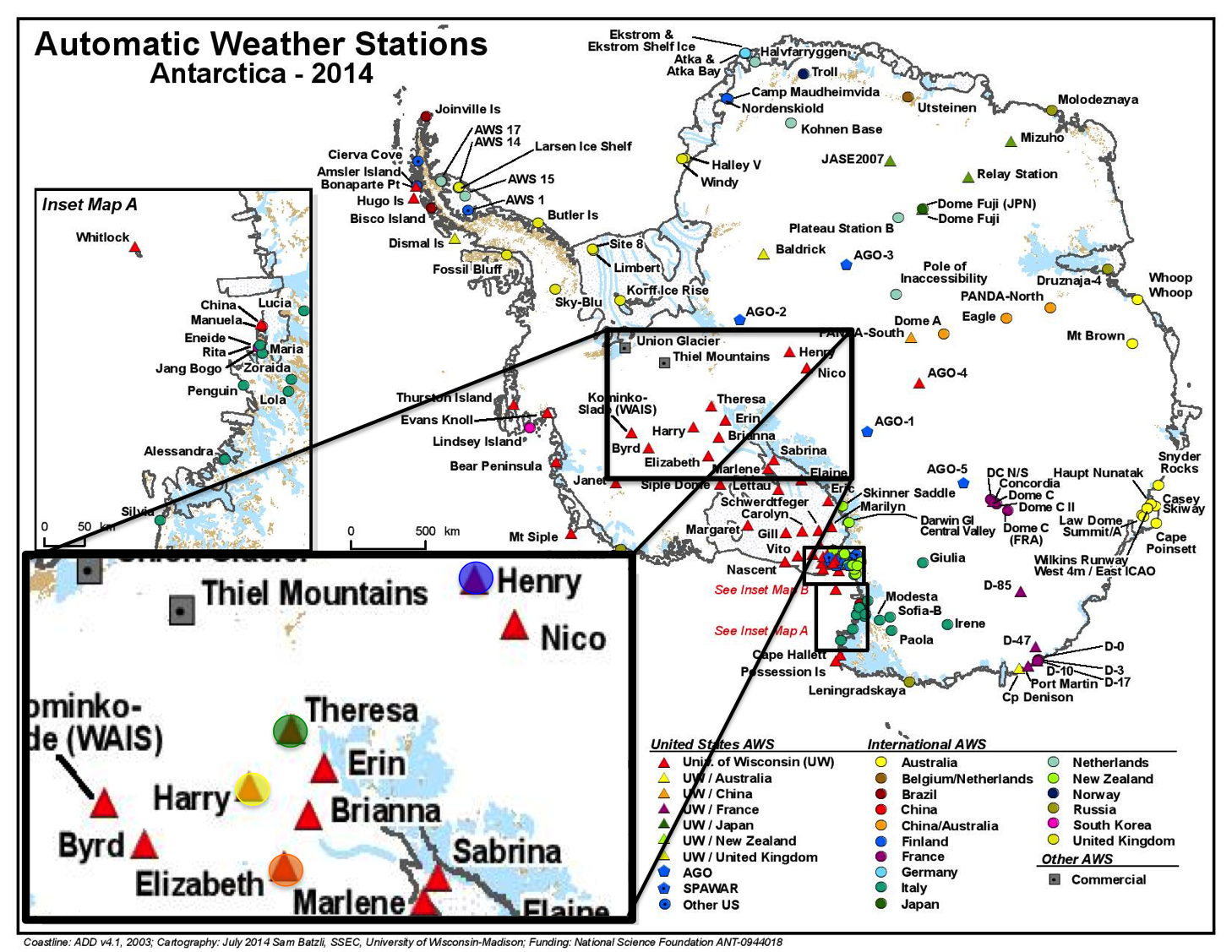 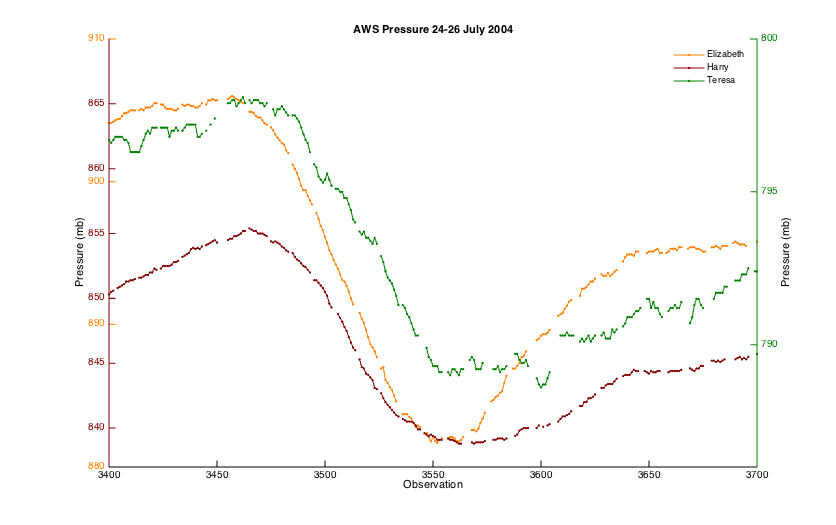 Introduction
Methods
Results
Discussion
Summary
The Importance of CMMT EventsLink to Climate Indices?
Correlations between event #/days affected and 4 climate indices:
SOI, SAM, MEI and EMI 
Generally little/no correlation.  Highest positive correlation: .12 Wilkes Land and EMI.  Highest negative correlation: -.13 Victoria Land and SAM
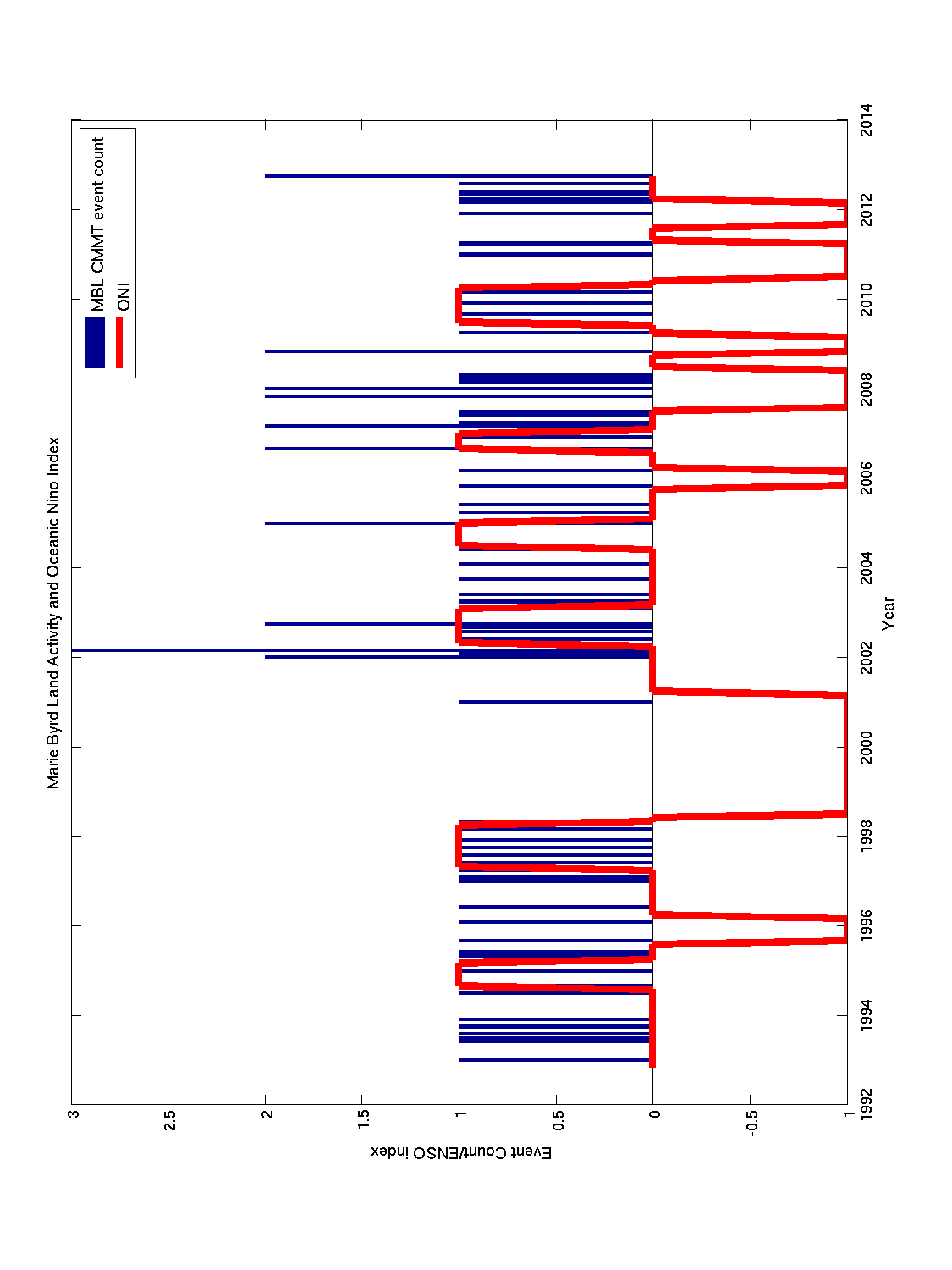 Introduction
Methods
Results
Discussion
Summary
[Speaker Notes: Oceanic Nino index (NOAA) (green)
Hiatus in MBL CMMT activity lines up with the strong 1999-2000 La Nina.  Similar hiatus 2010-2011 la nina]
The Importance of CMMT EventsZonal Wave Three
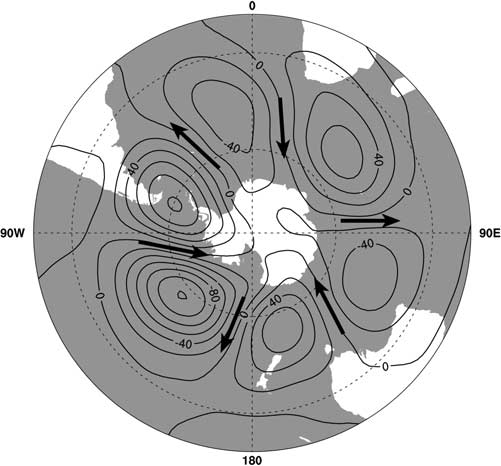 Re-groups sectors to correspond with northerly flow
S. Pacific Ocean: MBL, ELS
S. Atlantic Ocean: QML
S. Indian Ocean: WLK
Summed up activity in 1yr increments
Generally no correlation
2000-2005 exception
Raphael, 2007: The influence of atmospheric zonal wave three on Antarctic sea ice variability J. Geophys. Res., 112, D12112.
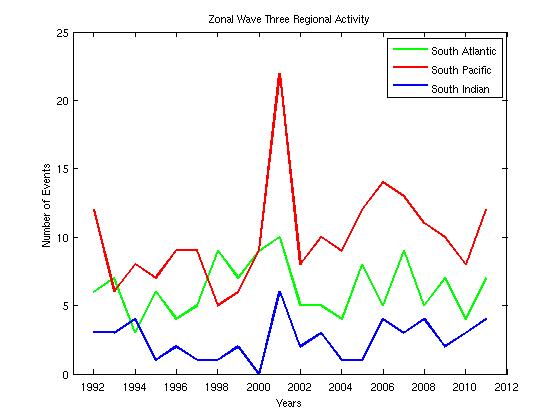 Introduction
Methods
Results
Discussion
Summary
[Speaker Notes: ZW3 is the major asymmetric part of the large scale atmospheric circulation associated with the meridional flow in the extratropical Southern Hemisphere.
Top left figure is 500hPa geopotential height pattern associated with a strong Zonal Wave three. Regions of preferred northerly and southerly flow.  
ZW3 influence greatest in austral fall and winter]
Major Findings
West Antarctica favored 
3x more active than East Antarctica
Active during winter
Little correlation between CMMT and ENSO
La Nina/MBL hiatus
Possible connection to ZW3
Future Work
Understand impact of CMMT events on:
Sea Ice Extent
Precipitation
Condition 1/2 weather
Automatically track CMMT events
Extend climatology
Introduction
Methods
Results
Discussion
Summary
Thank you!
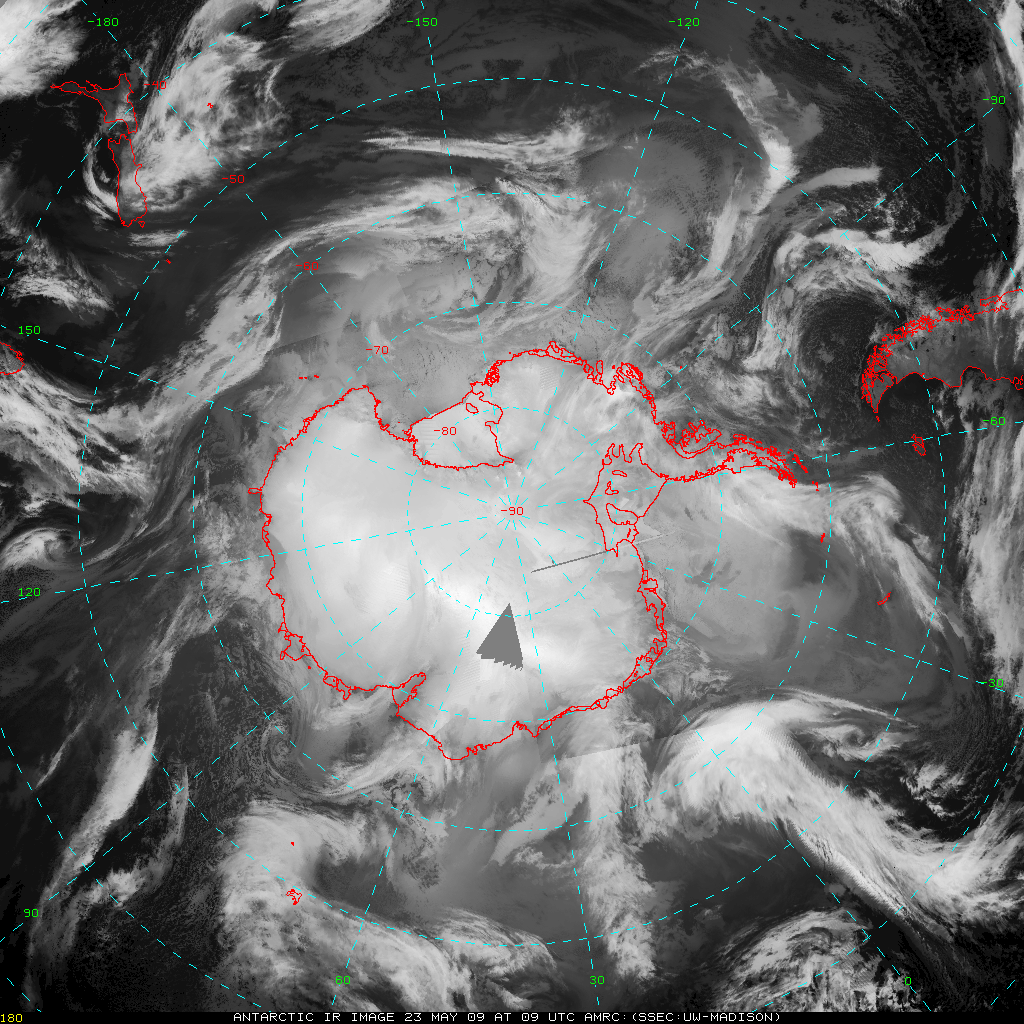 joseph.nettesheim@ssec.wisc.edu

http://amrc.ssec.wisc.edu/
amrc@ssec.wisc.edu

This effort is funded by National Science Foundation Division of Polar Programs Grant #’s ANT-1141908, ANT-1244924 and NSF-1246178
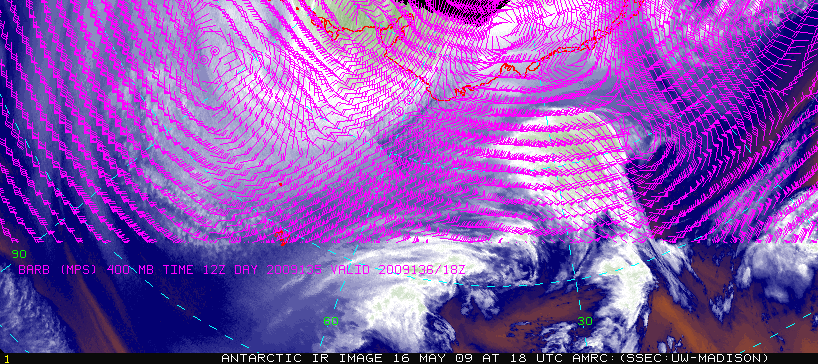 Introduction
Methods
Results
Discussion
Summary
EXTRA: Calculating sector area
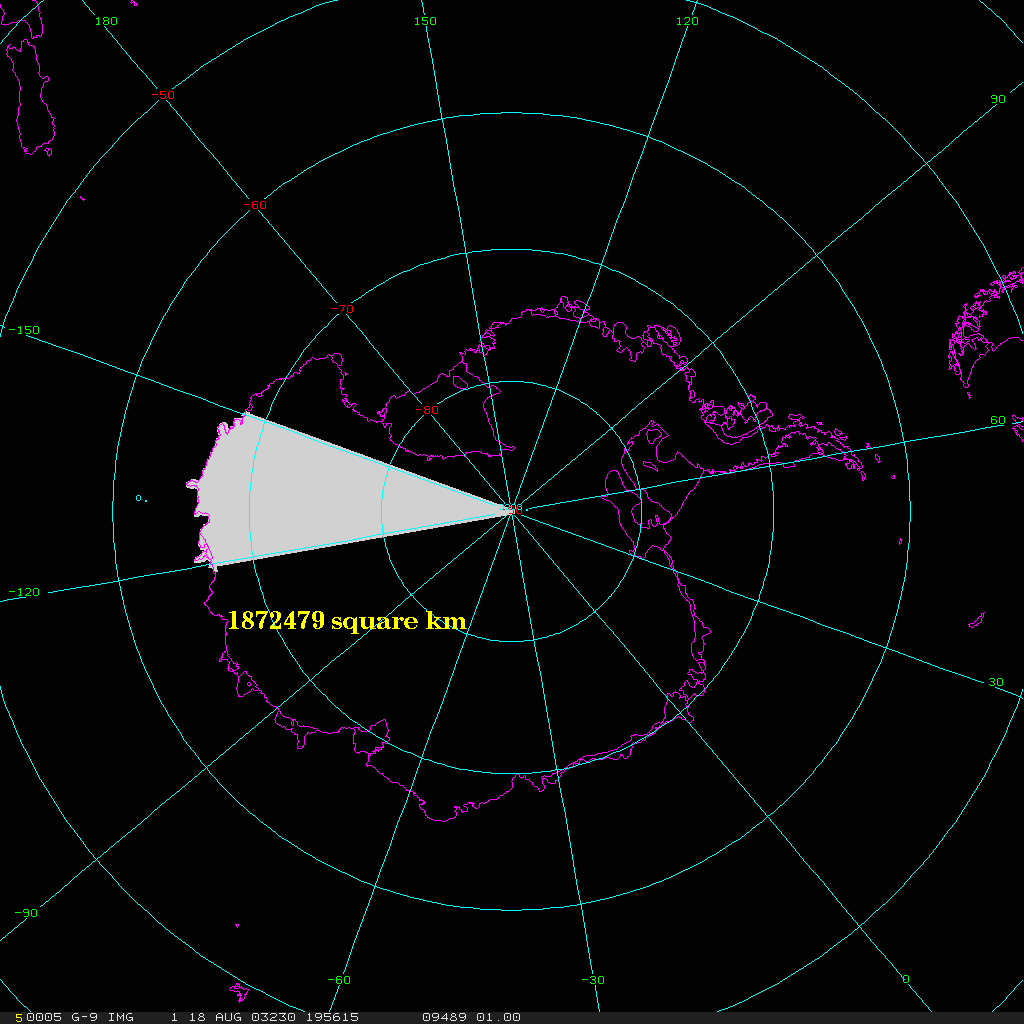 Where 
R: Radius of Earth
ϕ1,2: latitudinal bounds 
λ1,2: longitudinal bounds
EXTRA: Climate Indices
Southern Oscillation Index (SOI)
normalized mean sea level pressure anomaly difference between Tahiti, French Polynesia and Darwin, Australia (Troup, 1965; Parker, 1983) 
Courtesy of the Australian Bureau of Meteorology 
Southern Annular Mode (SAM)
normalized monthly zonal mean sea level pressure difference between 40ºS and 65ºS
courtesy of the British Antarctic Survey 
Multivariate ENSO Index (MEI)
uses six variables observed over the tropical Pacific in order to monitor ENSO 
Wolter and Timlin (2011) have discussed the methods behind the calculation in great detail
Courtesy of the NOAA Earth System Research Laboratory
EXTRA: Climate Indices
El Niño Modoki Index (EMI)
differs from a conventional El Niño in that the maximum sea surface temperature anomalies are located in the tropical central Pacific, as opposed to the tropical eastern Pacific for the canonical El Niño 
courtesy of the Japan Agency for Marine-Earth Science and Technology 
Oceanic Niño Index (ONI) 
takes into account the warming trend in the Niñ0-3.4 region since 1950 that results in an inaccurate reflection of interannual ENSO variability.  The ONI is calculated using the Niño-3.4 Index but based on centered thirty-year base periods updated every five years. 
courtesy of the Climate Prediction Center